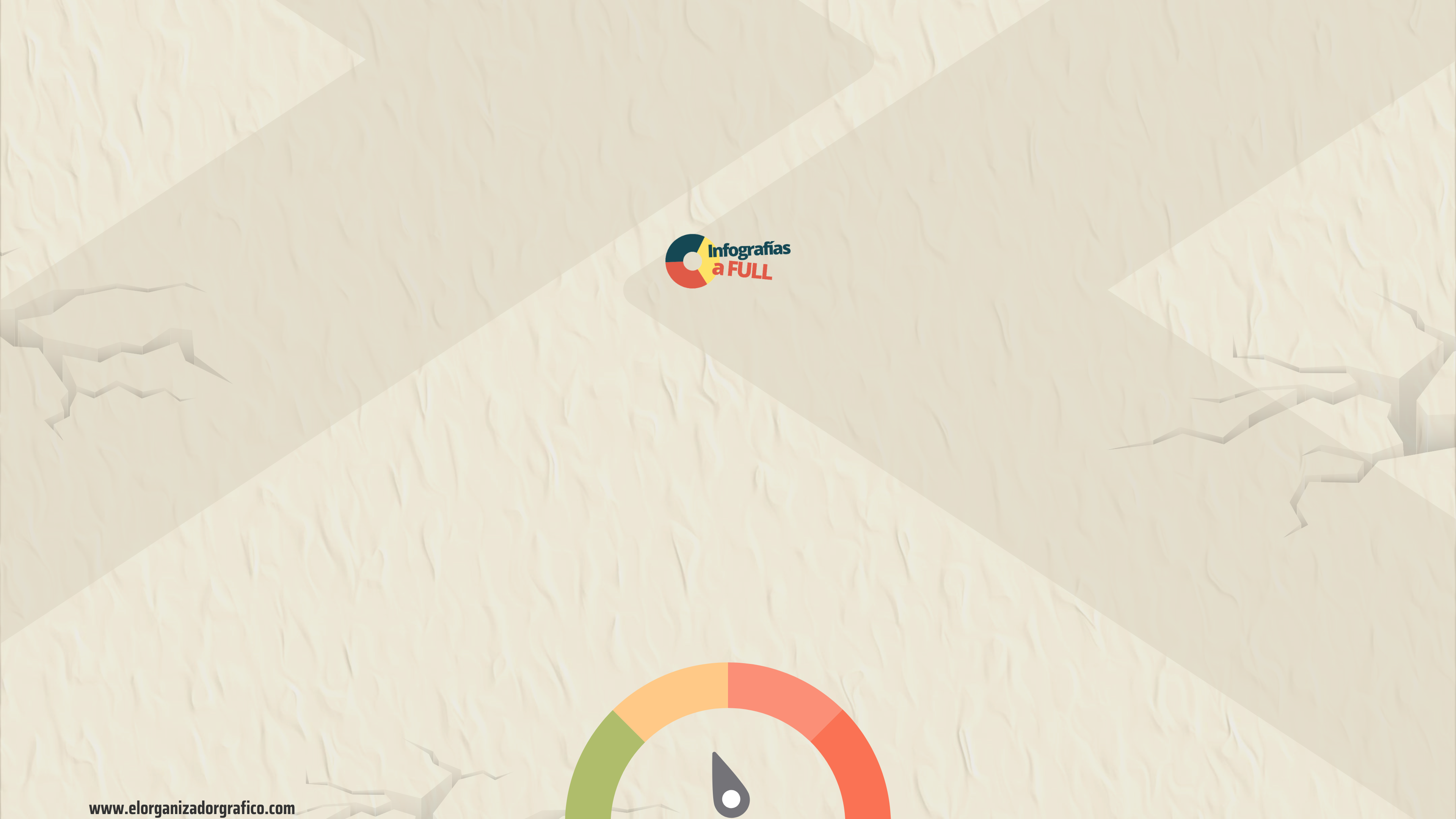 SISMOS
Los sismos son las vibraciones de la tierra ocasionadas por la liberación repentina de energía en el interior o en la superficie de ésta, que se propaga en forma de ondas. A este fenómeno también se lo llama terremoto o temblor.
¿Cómo se producen?
¿Cómo se miden?
¿Cómo se clasifican?
Según su origen:
Naturales
Artificiales
Según su magnitud:
Microsismo
Sismo Menor
Sismo Ligero
Sismo Moderado
Sismo Fuerte
Sismo Mayor
Gran Sismo




Según su precedencia:
Sismo Preliminar
Sismo Perimétrico
Sismo Tectónico
Sismo Volcánico
Maremoto
Según el movimiento de la tierra:
Sismo Oscilatorio
Sismo Trepidatorio
Los movimientos sísmicos son detectados con unos aparatos llamados sismógrafos y acelerógrafos, que ayudan a medir el tamaño del movimiento en diversas direcciones. 
Al ocurrir un sismo, se puede medir tanto su magnitud, mediante La Escala de Richter, como su intensidad.
Cuando dos placas chocan, aumenta la presión entre ellas.
Las placas se deslizan y se superponen.
La roca se rompe en un punto frágil.
La energía se libera en un punto llamado foco y genera vibraciones.